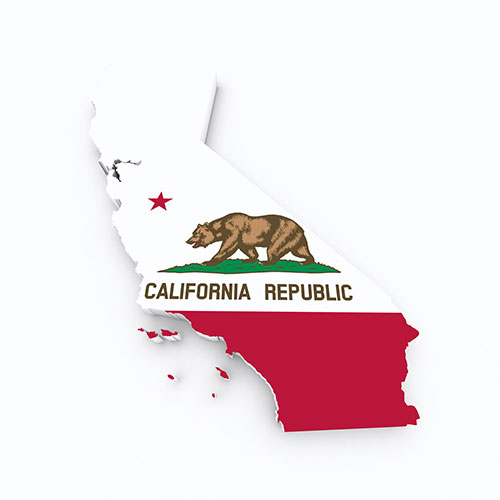 Virtual Exercises in California – 
A DFW-OSPR Perspective
Presented by:
Chris Thixton, CDFW-OSPR 
Preparedness Branch, Drills & Exercises Unit
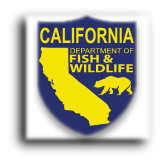 Overview
OSPR Actions in 2020
Crawl / Walk / Run to a virtual exercise
OSPR D&E Unit virtual lessons learned
Cross-section of industry virtual lessons learned
Virtual platform exercises July – November 2020
Tour of our encounters with virtual exercises
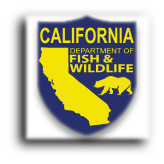 2
OSPR Actions in 2020
Complete stand down of all exercises on March 13, 2020
No exercises from mid-March through early June
Committed to exercising all plans as required in 2020
How do we exercise all plans?
Virtual platforms
Remote (old fashion emails, phones, texts)
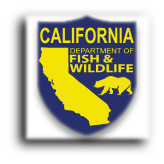 3
Crawl / Walk / Run to a Virtual Exercise
OSPR migrates to MS Teams in 2019
Spring 2020, D&E Unit (D&E) staff observe MS Teams exercise with Marathon refinery and Washington State Department of Ecology
OSPR participates in first MS Teams exercise in July with P66
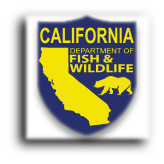 4
OSPR D&E Virtual Lessons Learned
Virtual exercises require more of everything:
Design, evaluators, training, and behind the scenes management
 Policies may limit file sharing capability
Preparation and practice with the technology                                           is critical to the success of the exercise
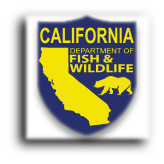 5
Industry Lessons Learned
Virtual platform is only as useful as the user's knowledge of the tool. Players must be ready to operate in the platform and know their ICS roles
Utilizing contractors who have expertise in virtual platforms greatly improves the success of the exercise
Virtual platforms will be utilized during real-world responses to brief traveling away teams (SMT), regulators, and stakeholders
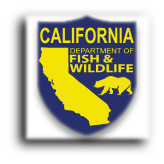 6
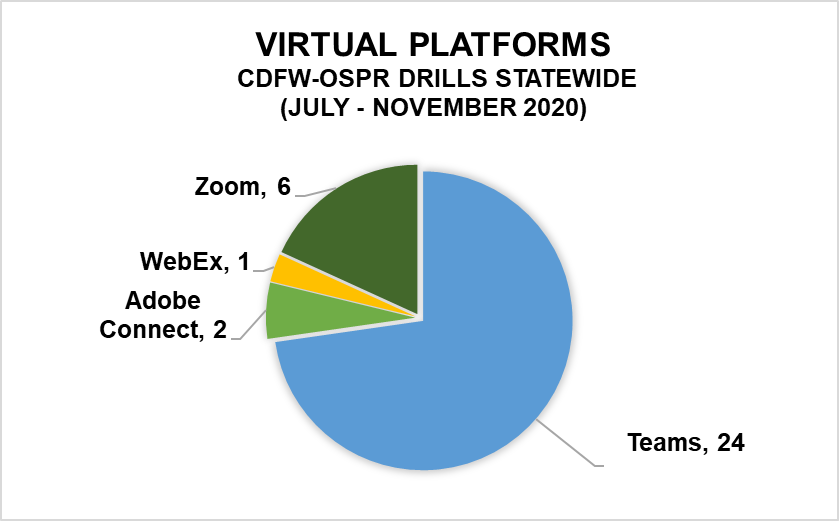 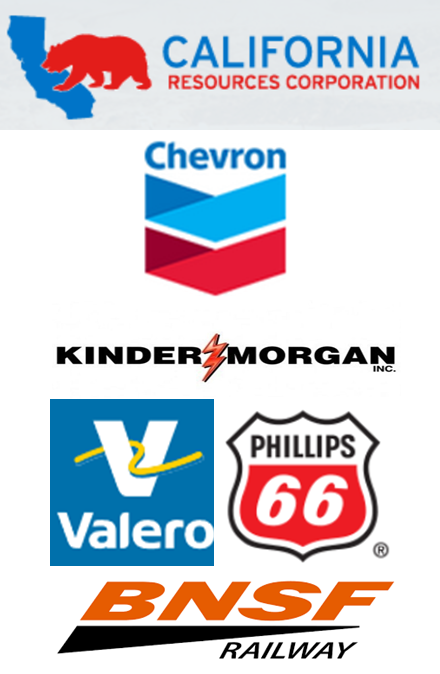 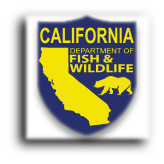 7
[Speaker Notes: NEED TO TRIM DOWN THE TEXT – ISSUE!]
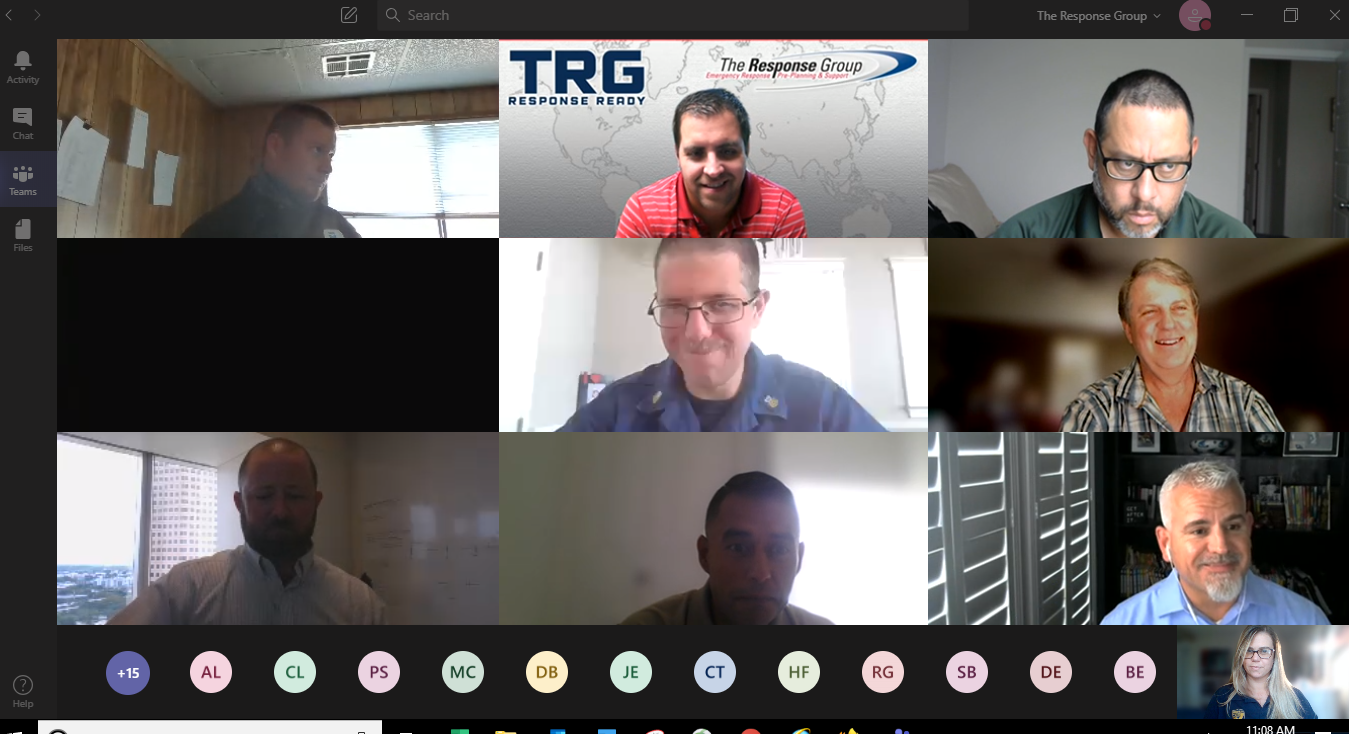 Teams - Virtual brings people together
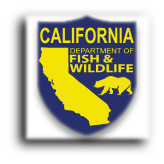 8
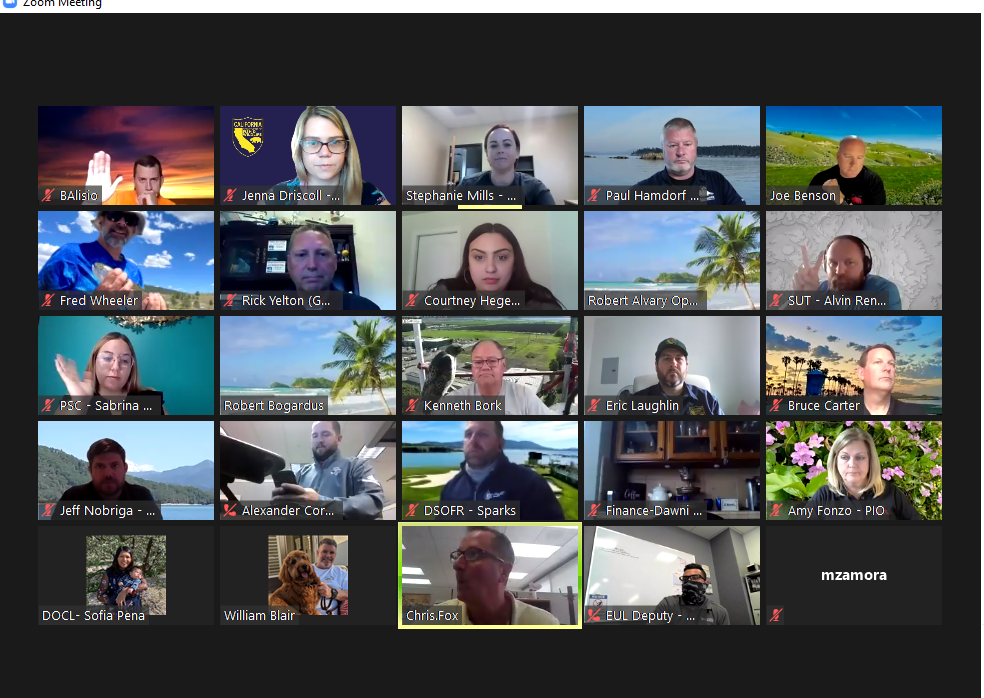 Zoom – Brings people together
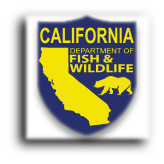 9
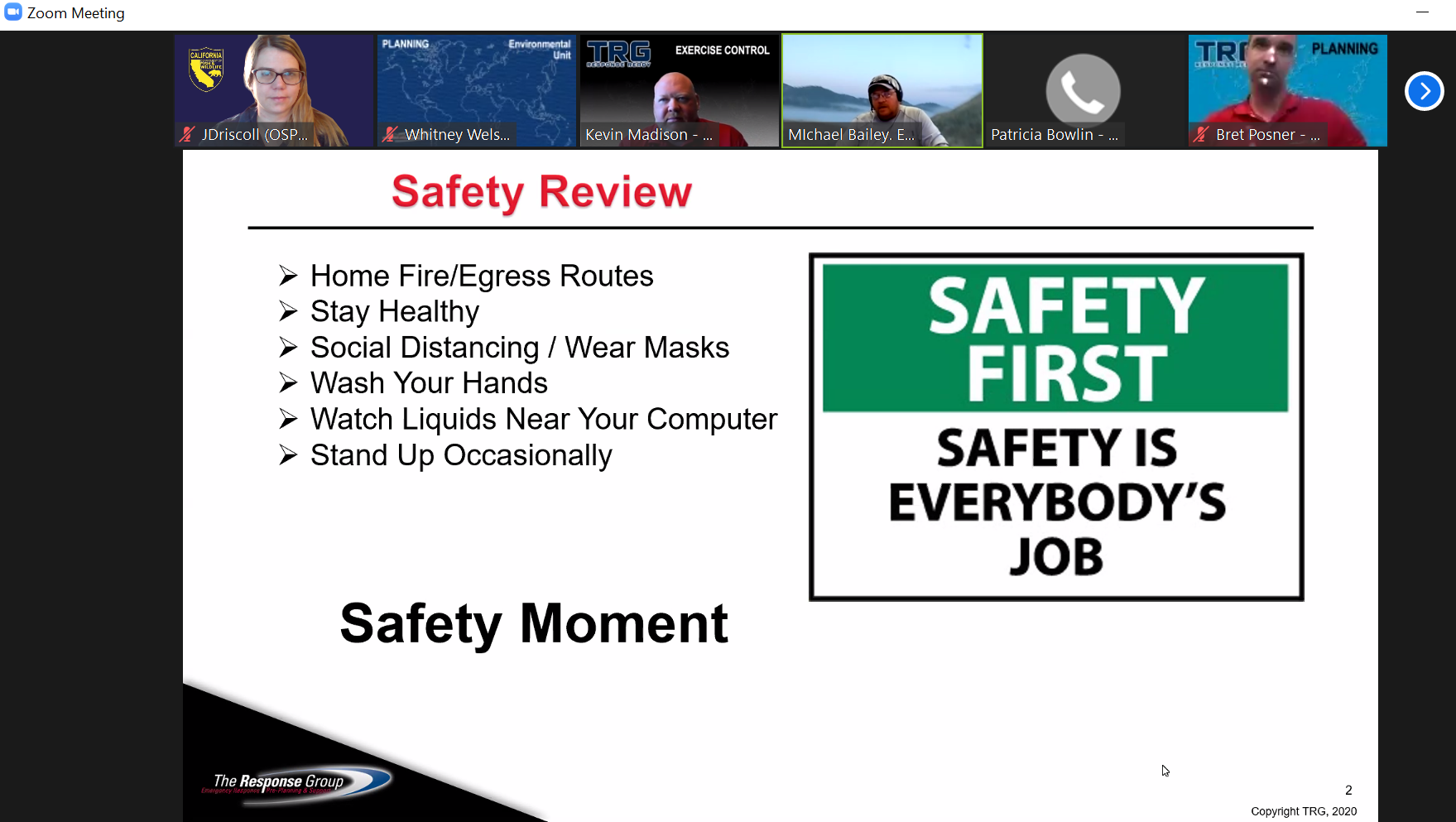 Zoom – Safety messaging
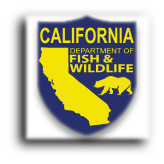 10
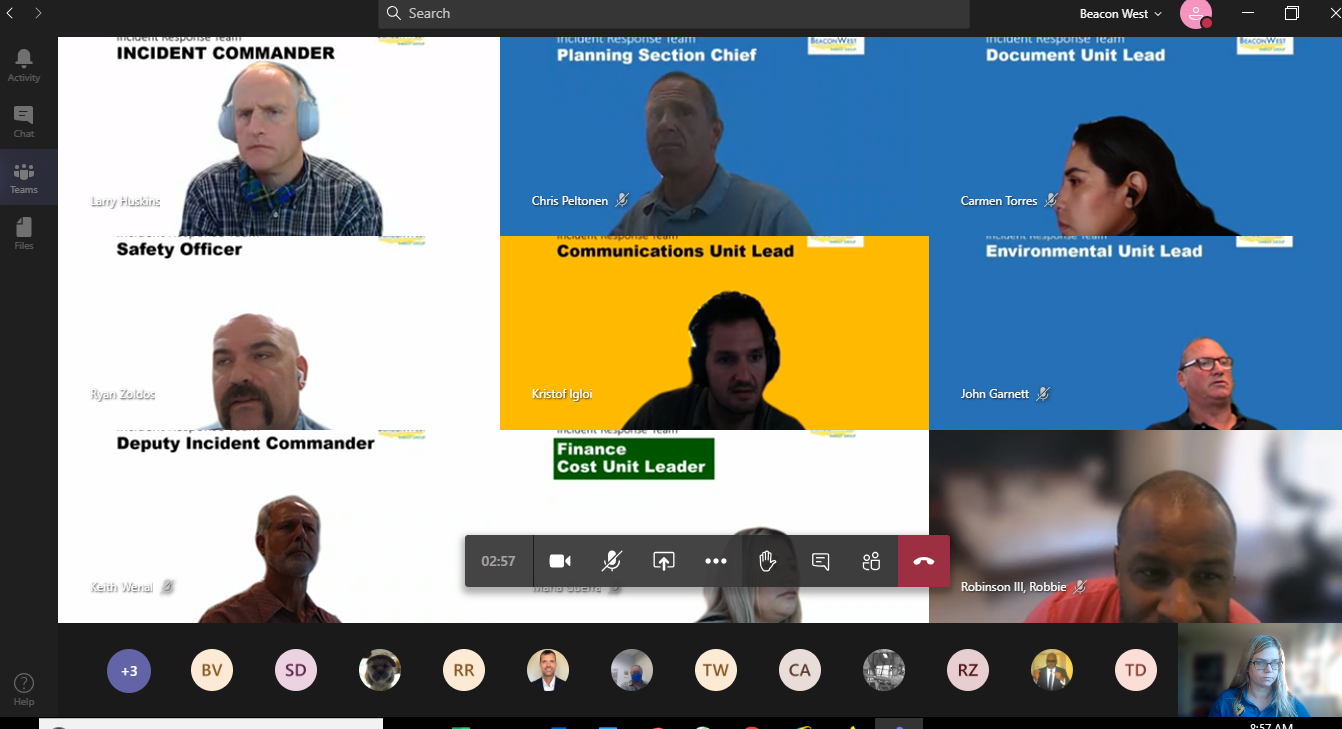 Teams – Staff identified
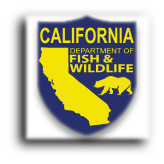 11
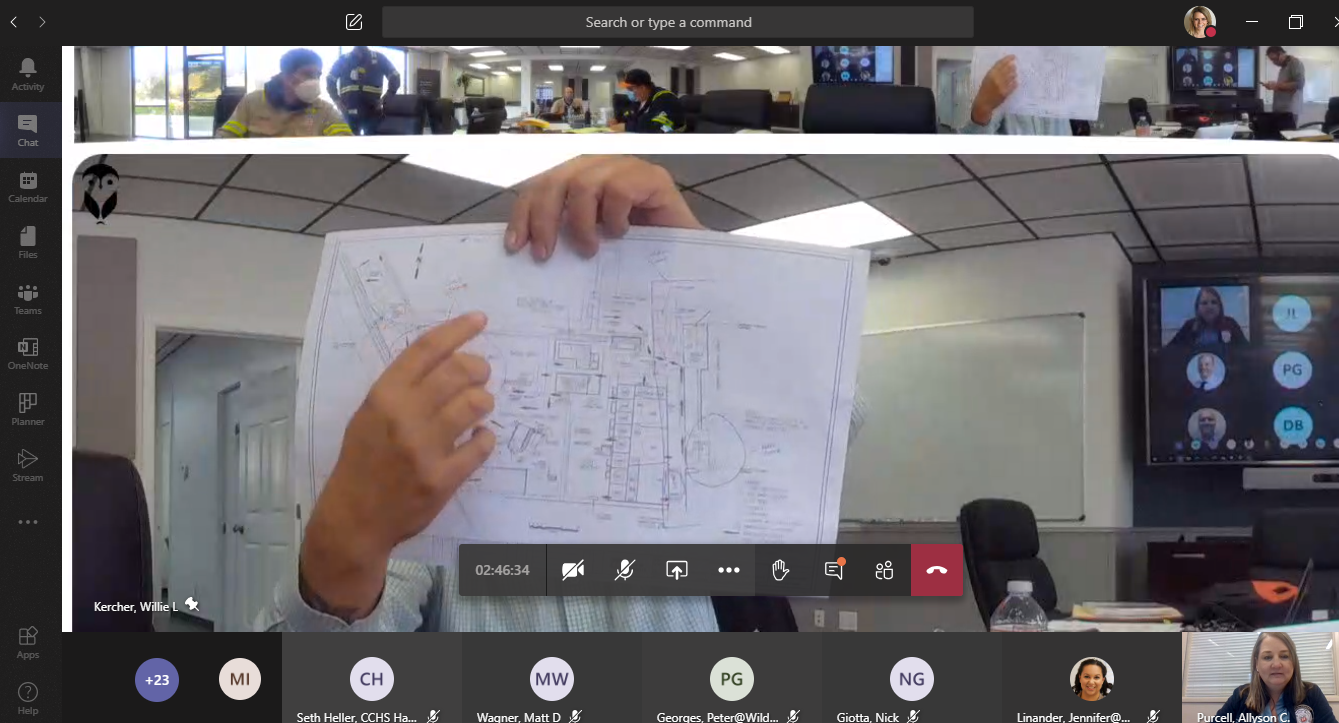 Teams – 1st virtual TTX in California
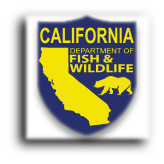 12
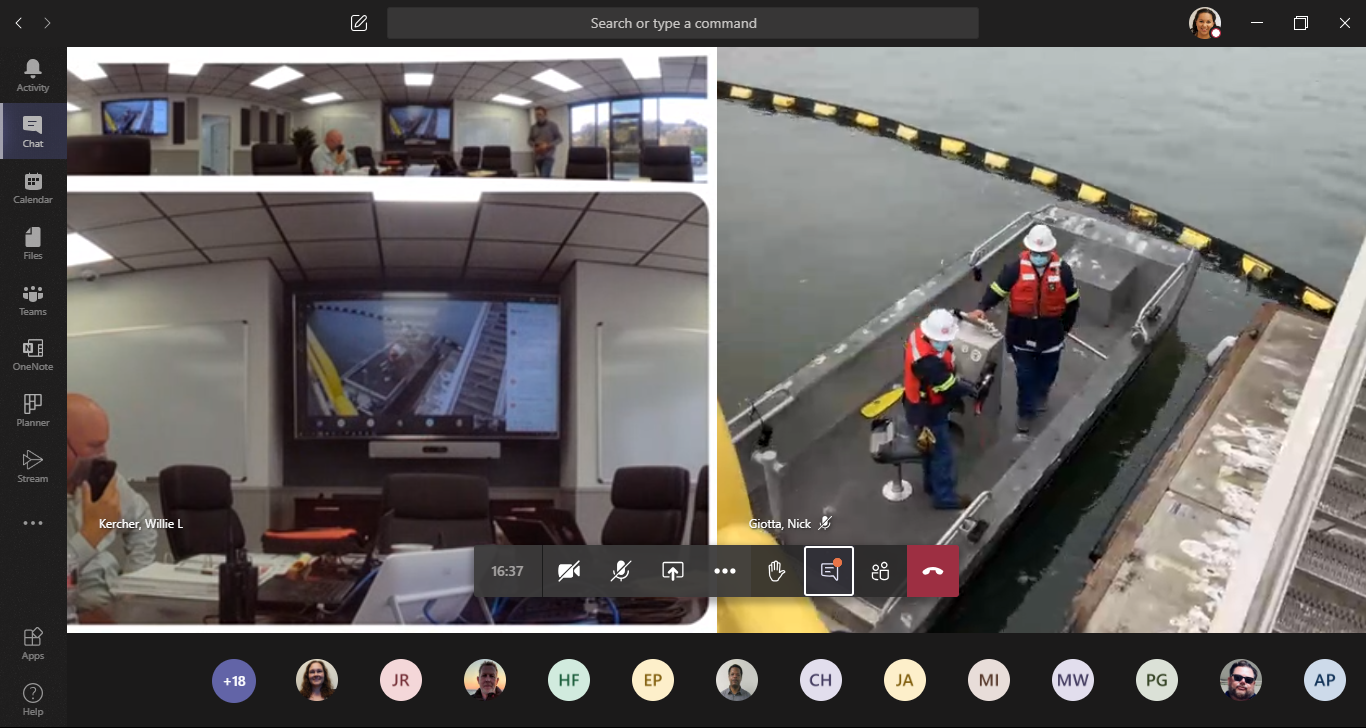 Teams – Safety 1st, in the field & ICP
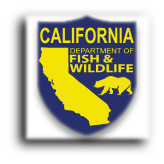 13
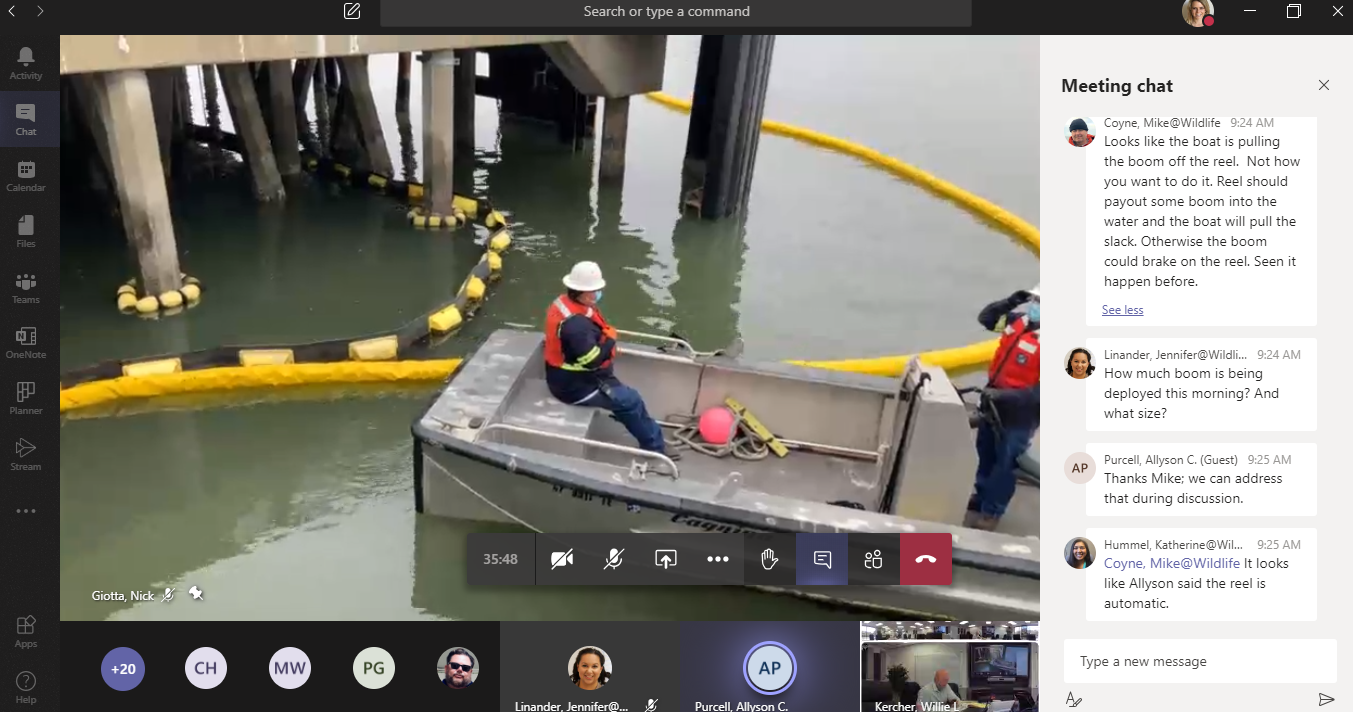 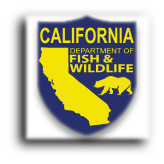 Teams – Realtime field observations & chat
14
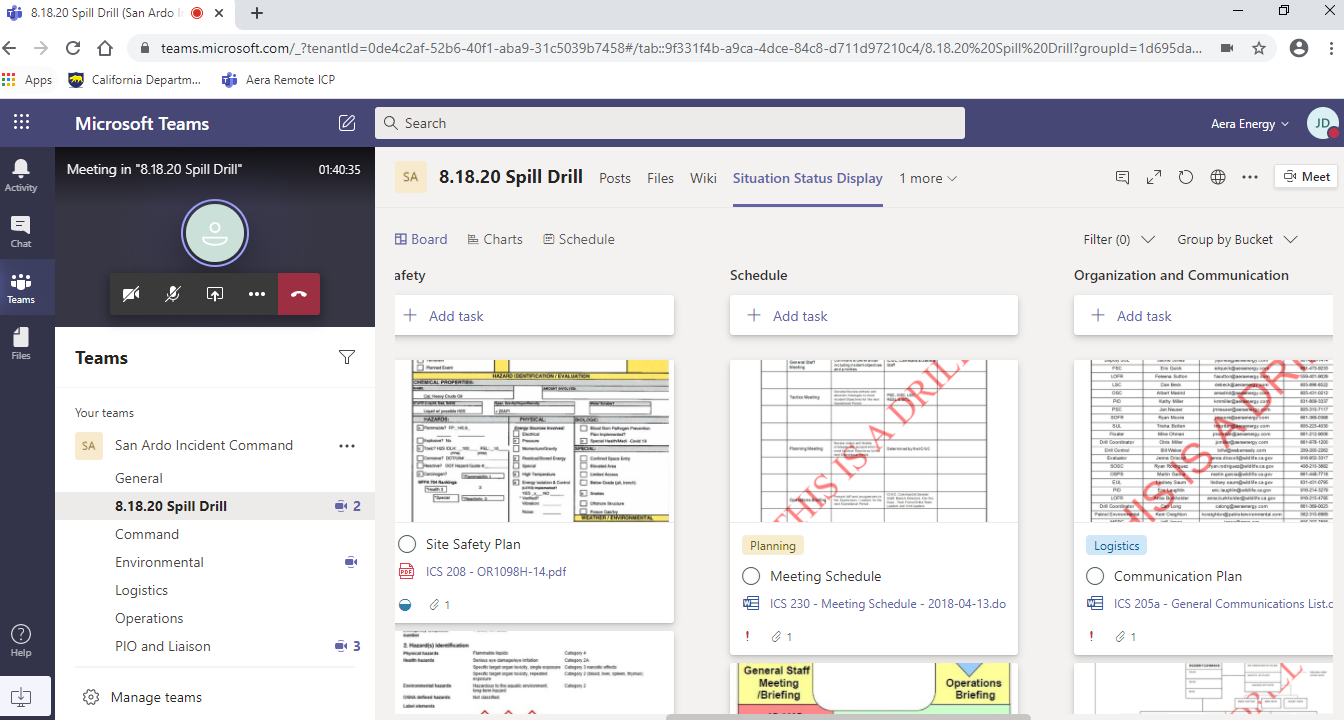 Teams – Situation Unit Display
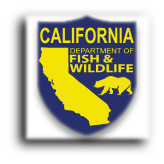 15
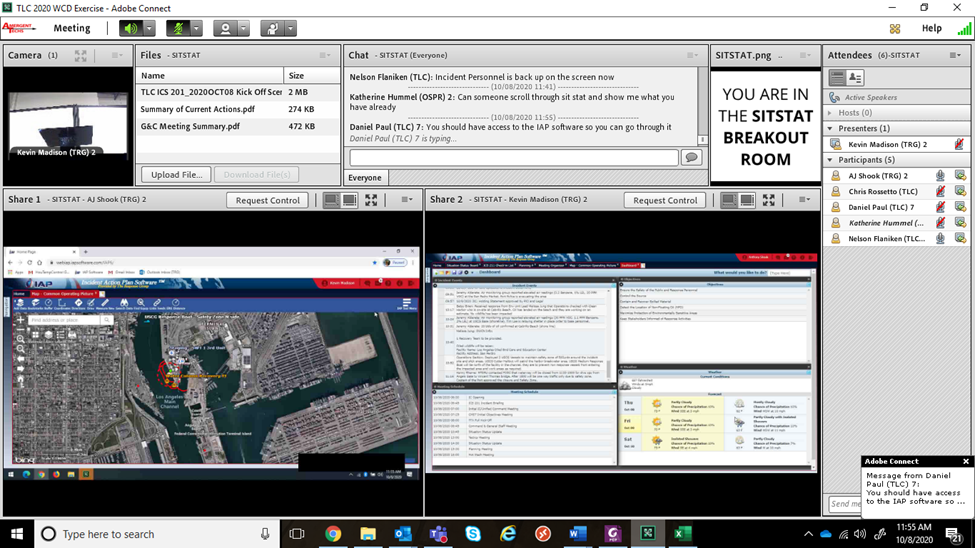 Adobe Connect – Situation Display
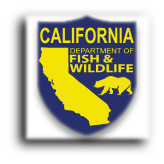 16
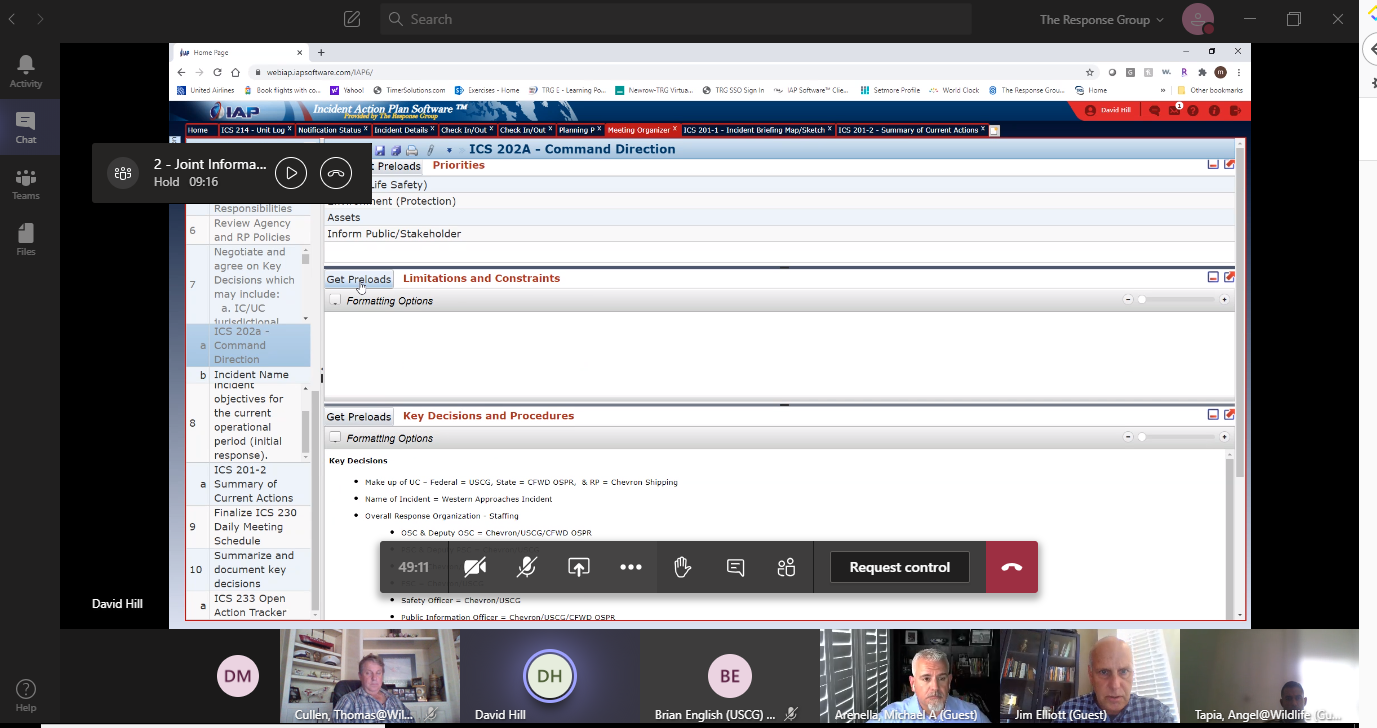 Teams – IAP Software
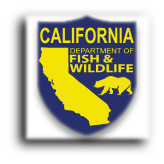 17
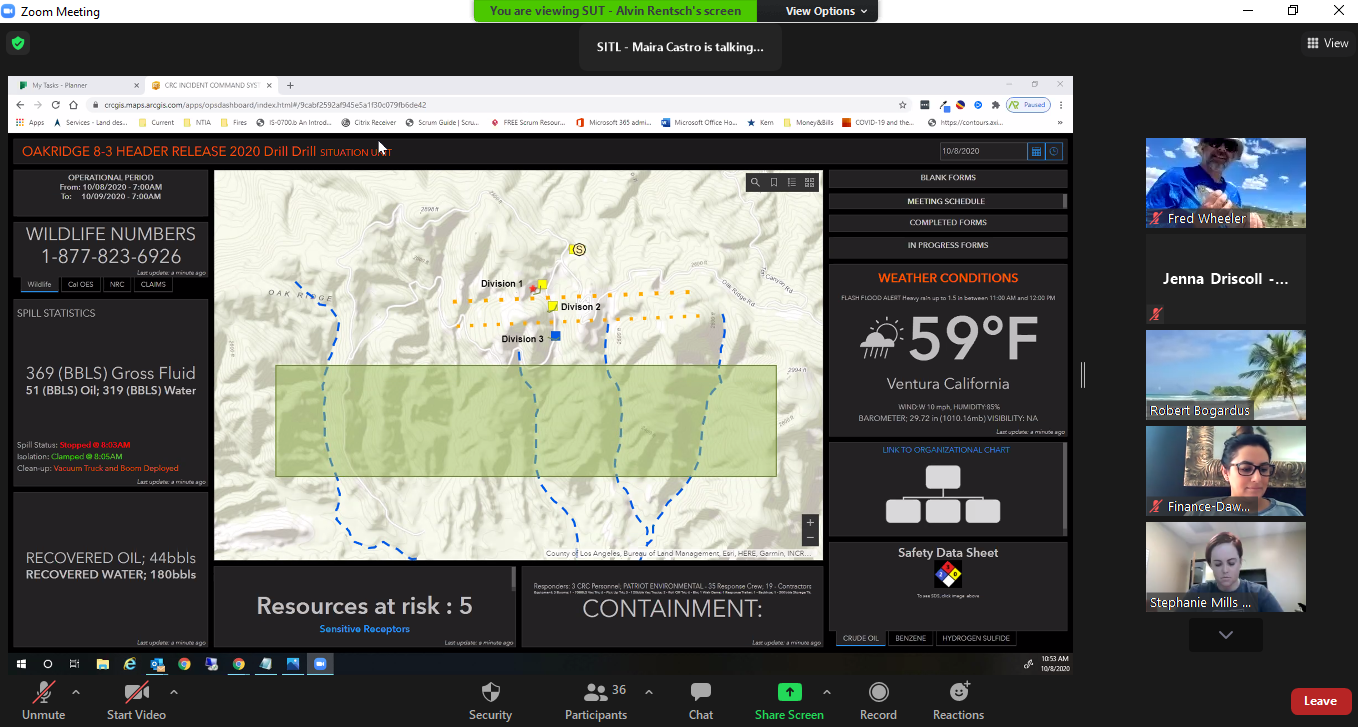 Multiple Platforms 
Zoom - Display / Teams – Internal Meetings
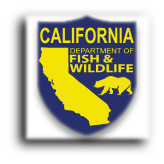 18
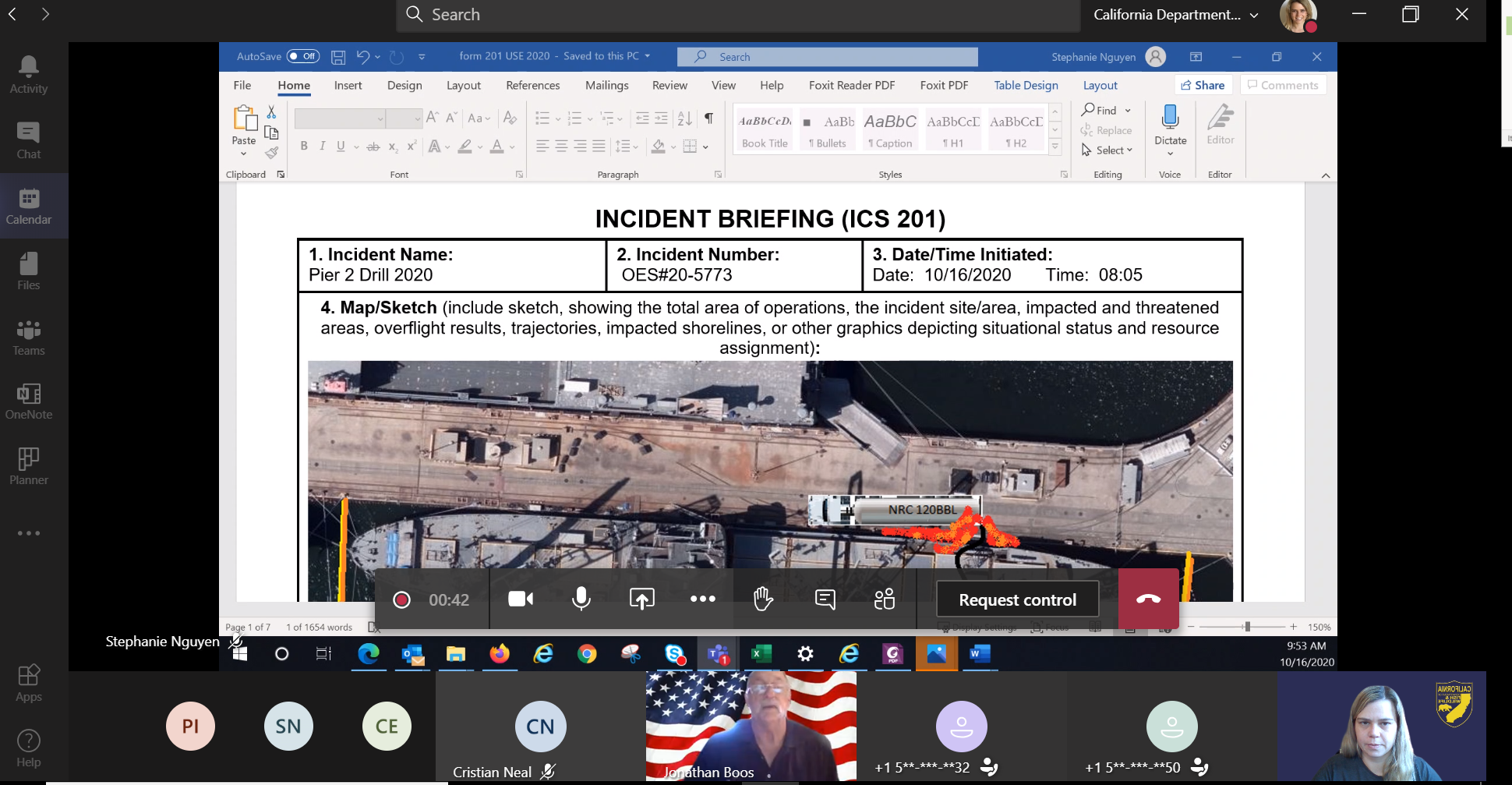 Teams – ICS 201 briefing
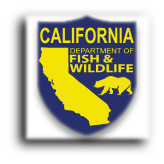 19
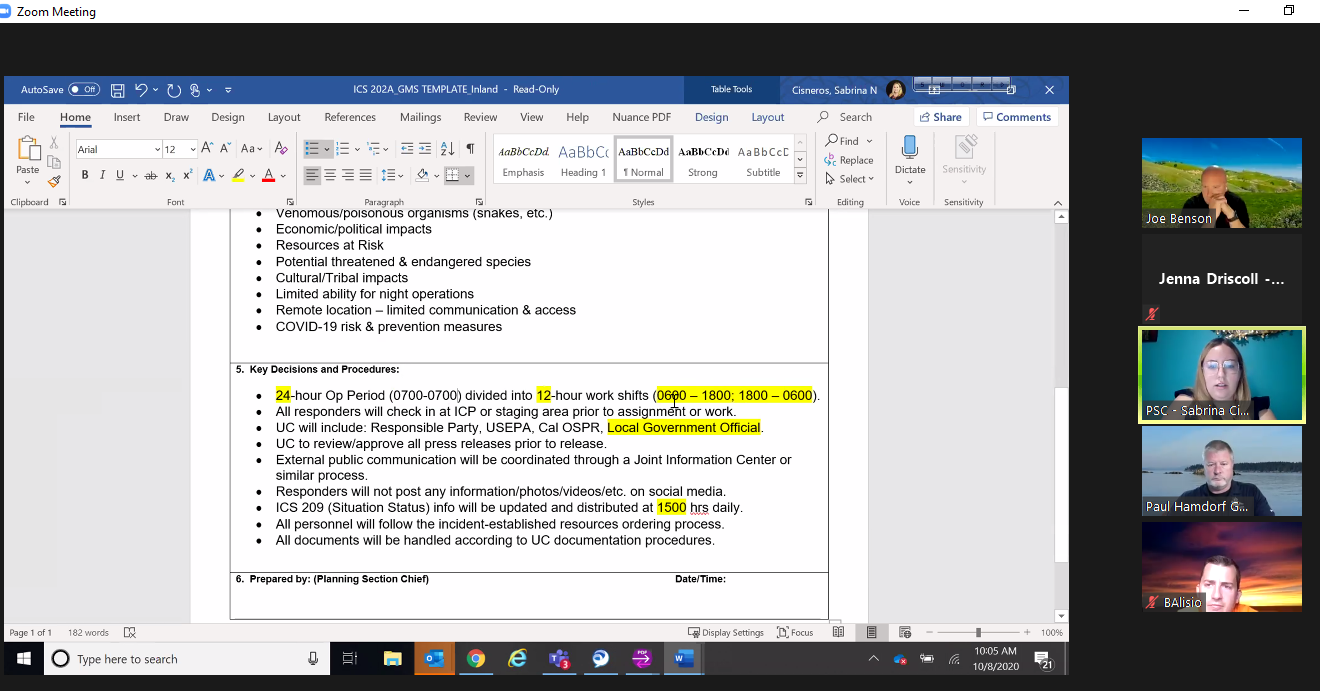 Zoom – ICS 202A update
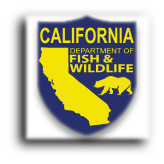 20
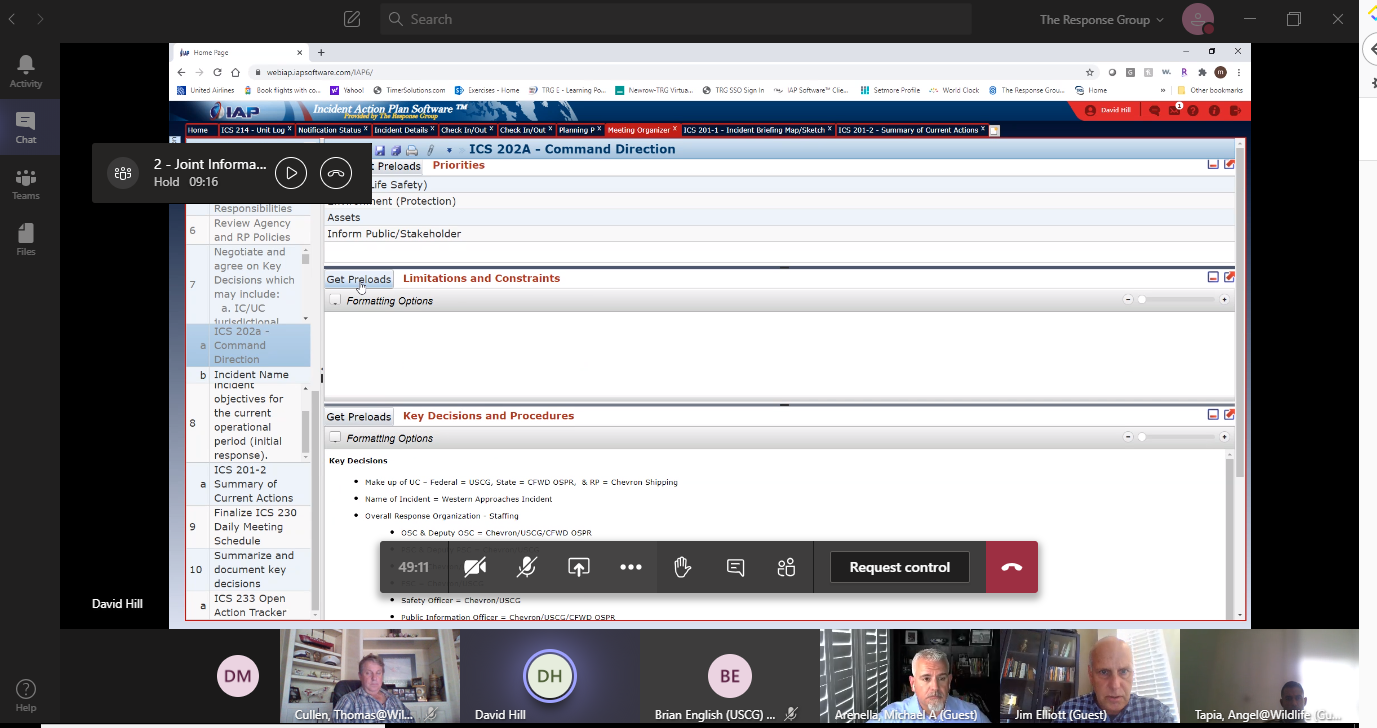 Teams – IAP Software
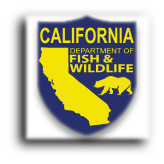 21
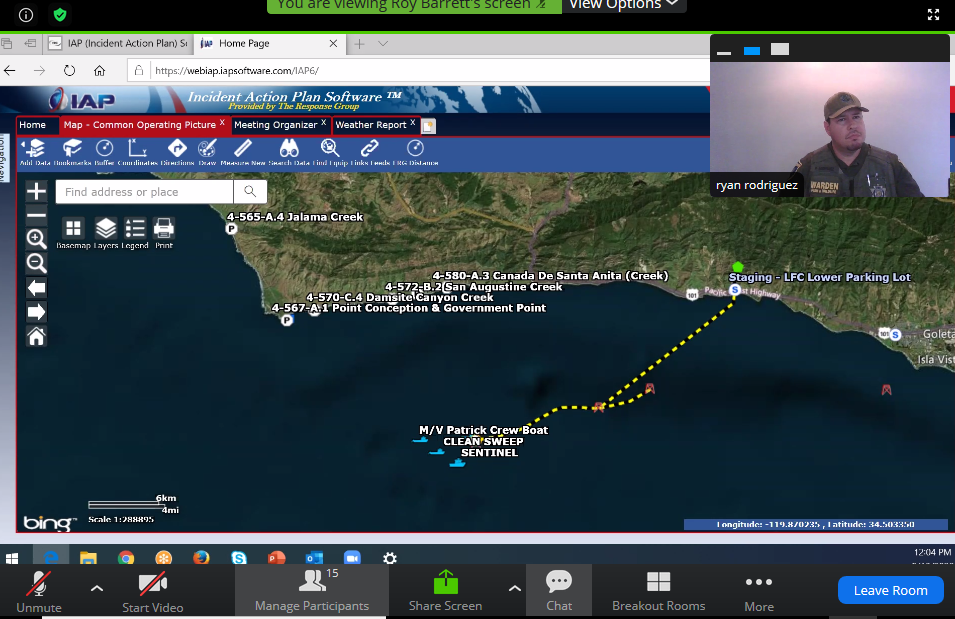 Teams – IAP Software
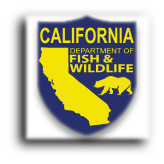 22
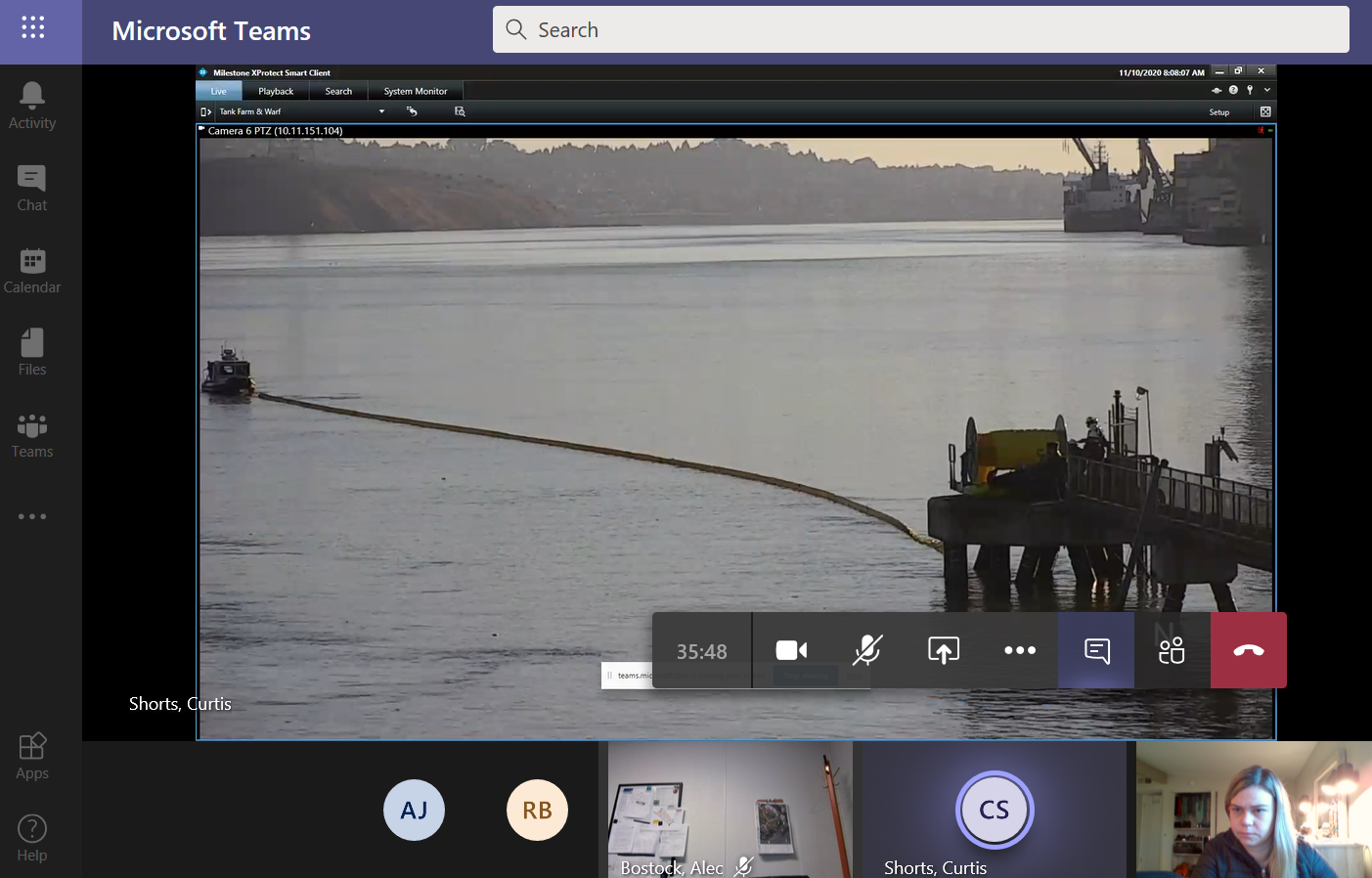 Teams – Gear deployment
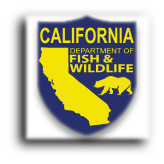 23
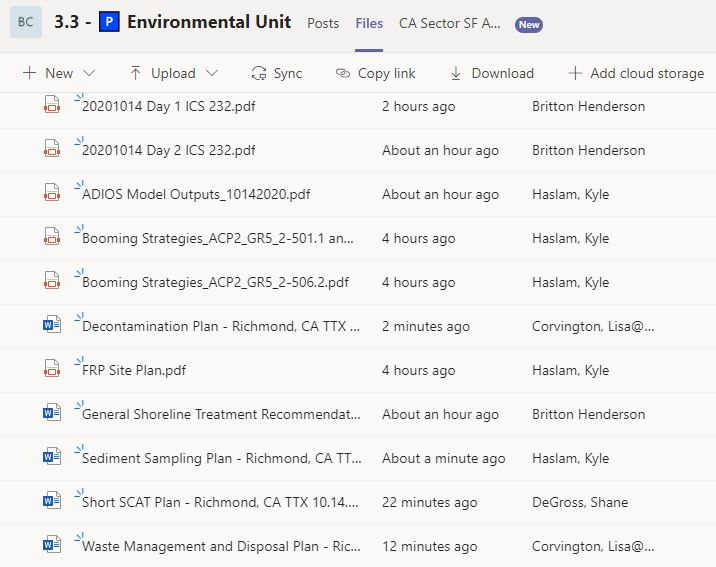 Documents in Environmental Unit Channel
Teams – The details
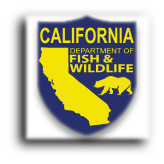 24
UC message
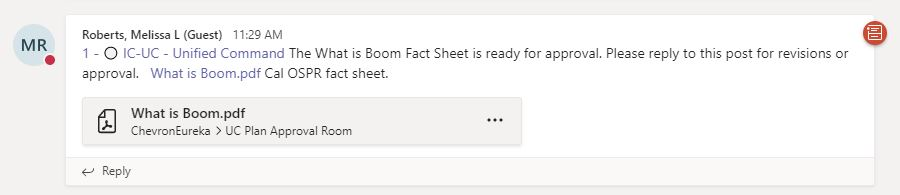 Inject discussion
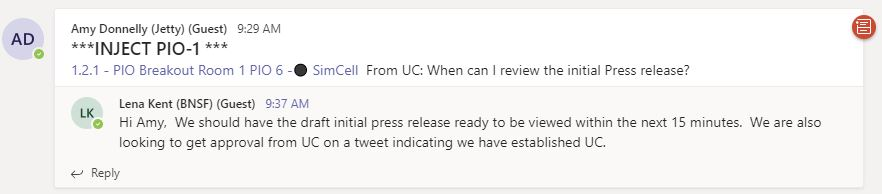 Message
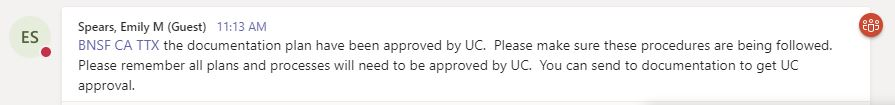 Teams – The details
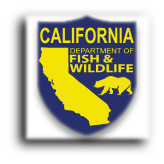 25
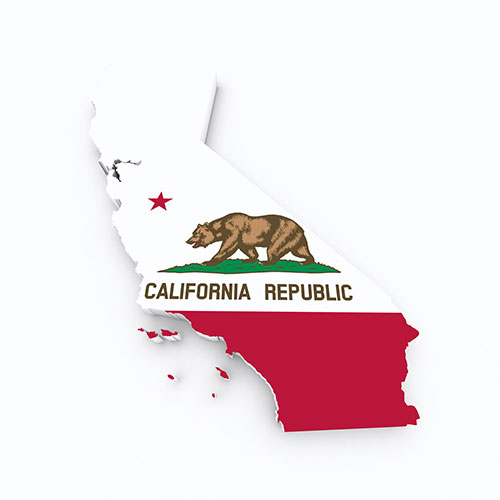 Contact Information
Chris Thixton
Senior Environmental Scientist - Supervisor
Drills & Exercises Unit, CDFW-OSPR 
email: chris.thixton@wildlife.ca.gov
cell phone:  562-233-7095
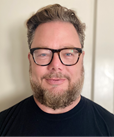 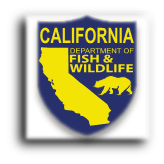 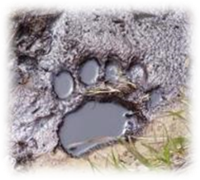 26